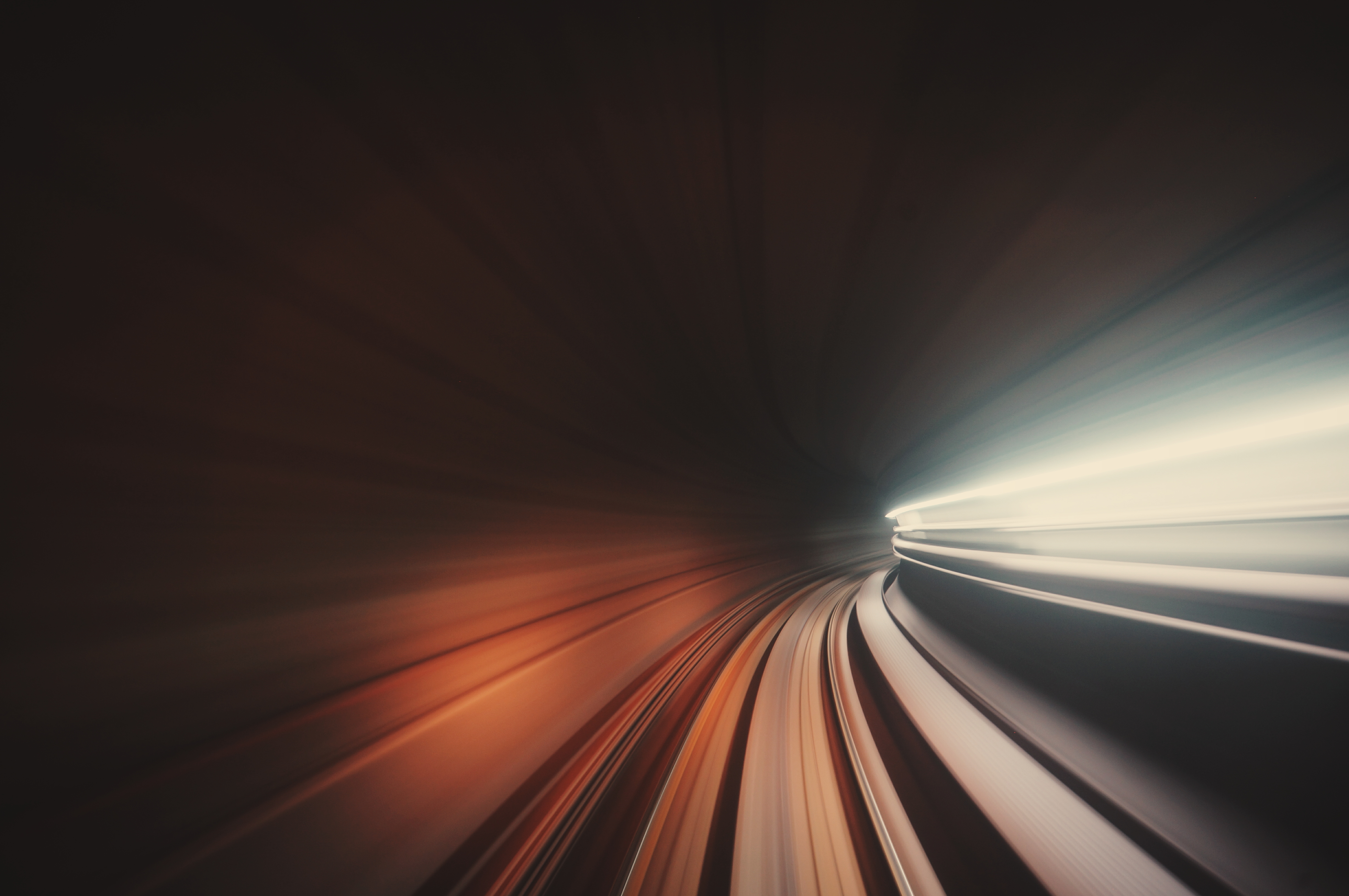 Constitucionalismo, democracia e direitos humanos: justiça de transição no Brasil no contexto da redemocratização
Profª Drª Eneá de Stutz e almeida (FD/UnB)
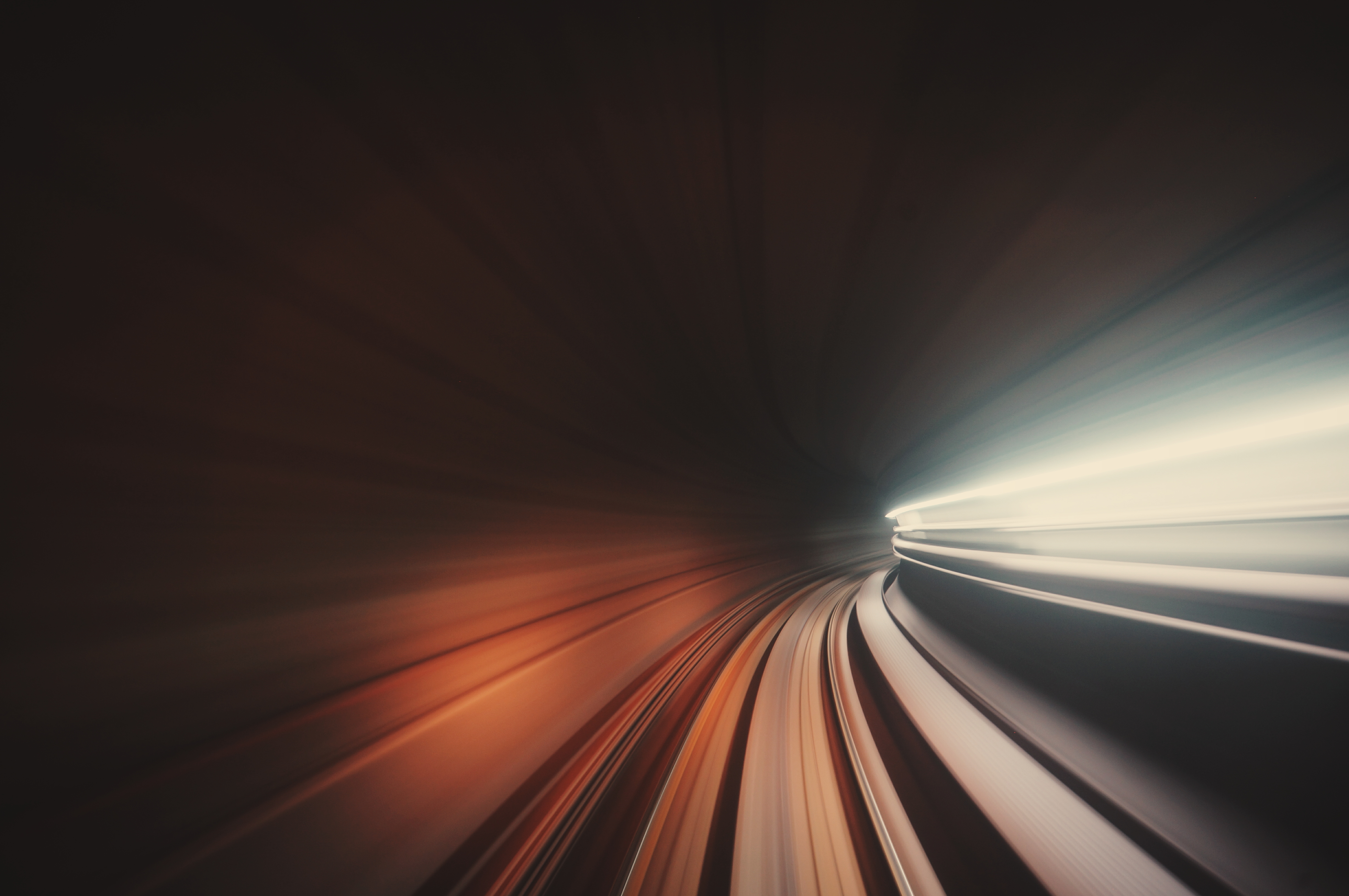 Antes de qualquer coisa....










https://www.menti.com/h41wmraist
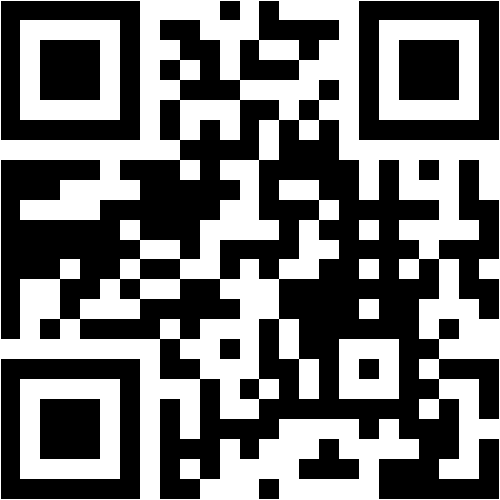 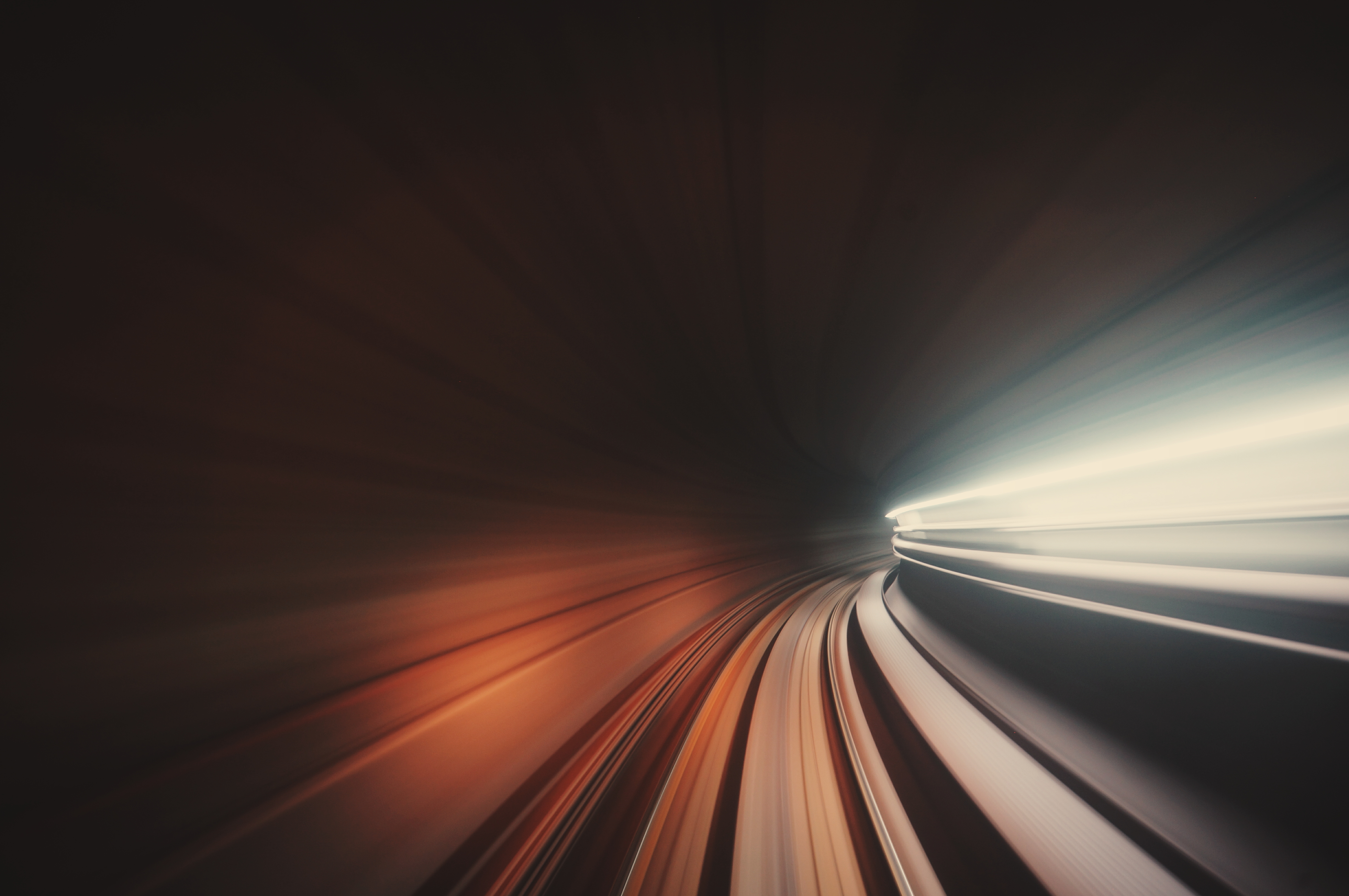 Contexto de redemocratização
O tempo da transição e da democracia
Marcos jurídicos
1979
1988
2002
1964
1985
1995
2011
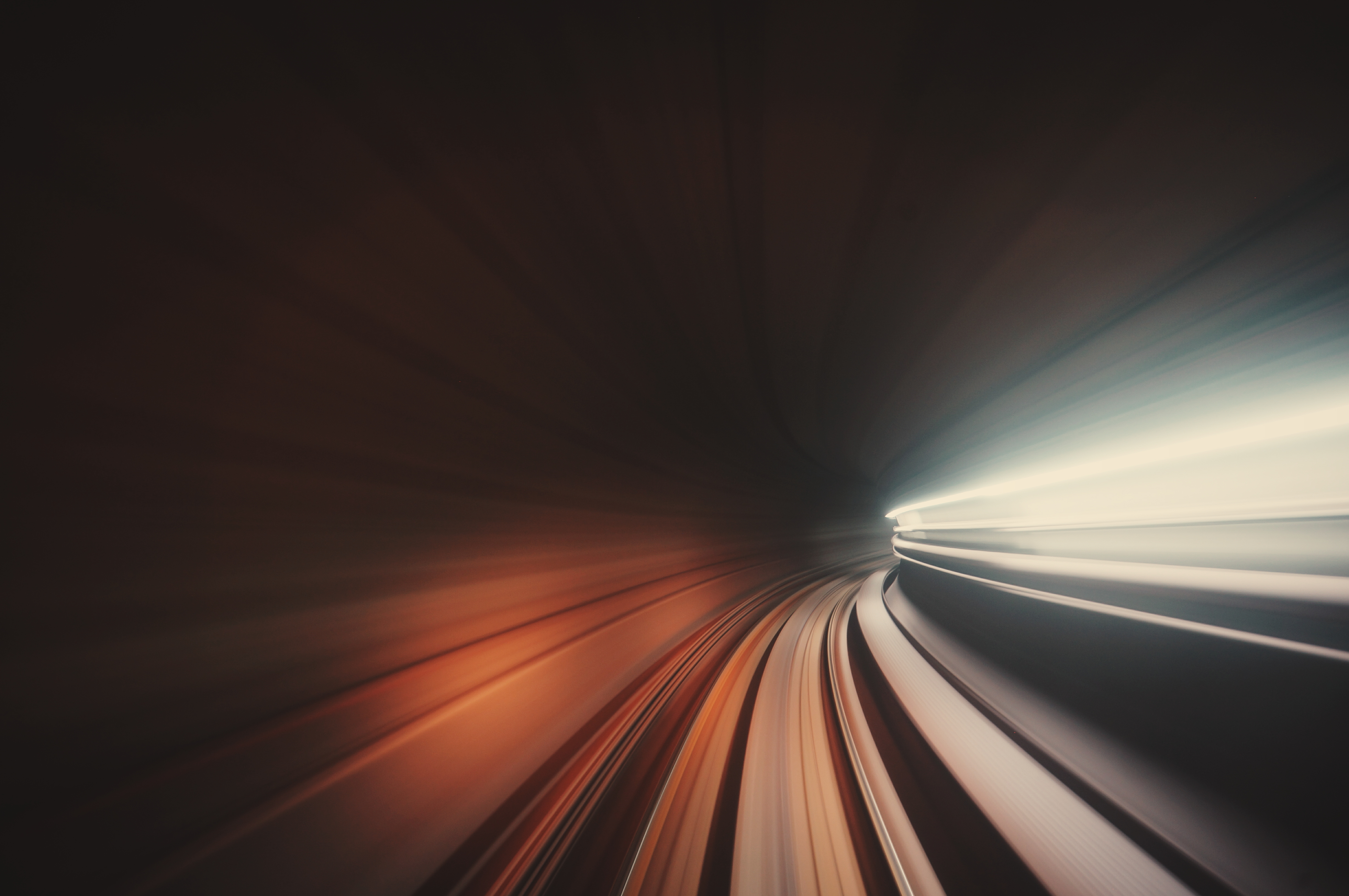 Primeiras considerações
1. Há relação entre direitos humanos e Constituição?
2. Há relação entre Constituição e democracia?
3. O que é Justiça de transição?
Memória/verdade
Reparação
Responsabilização
Reforma das instituições
Anistia política
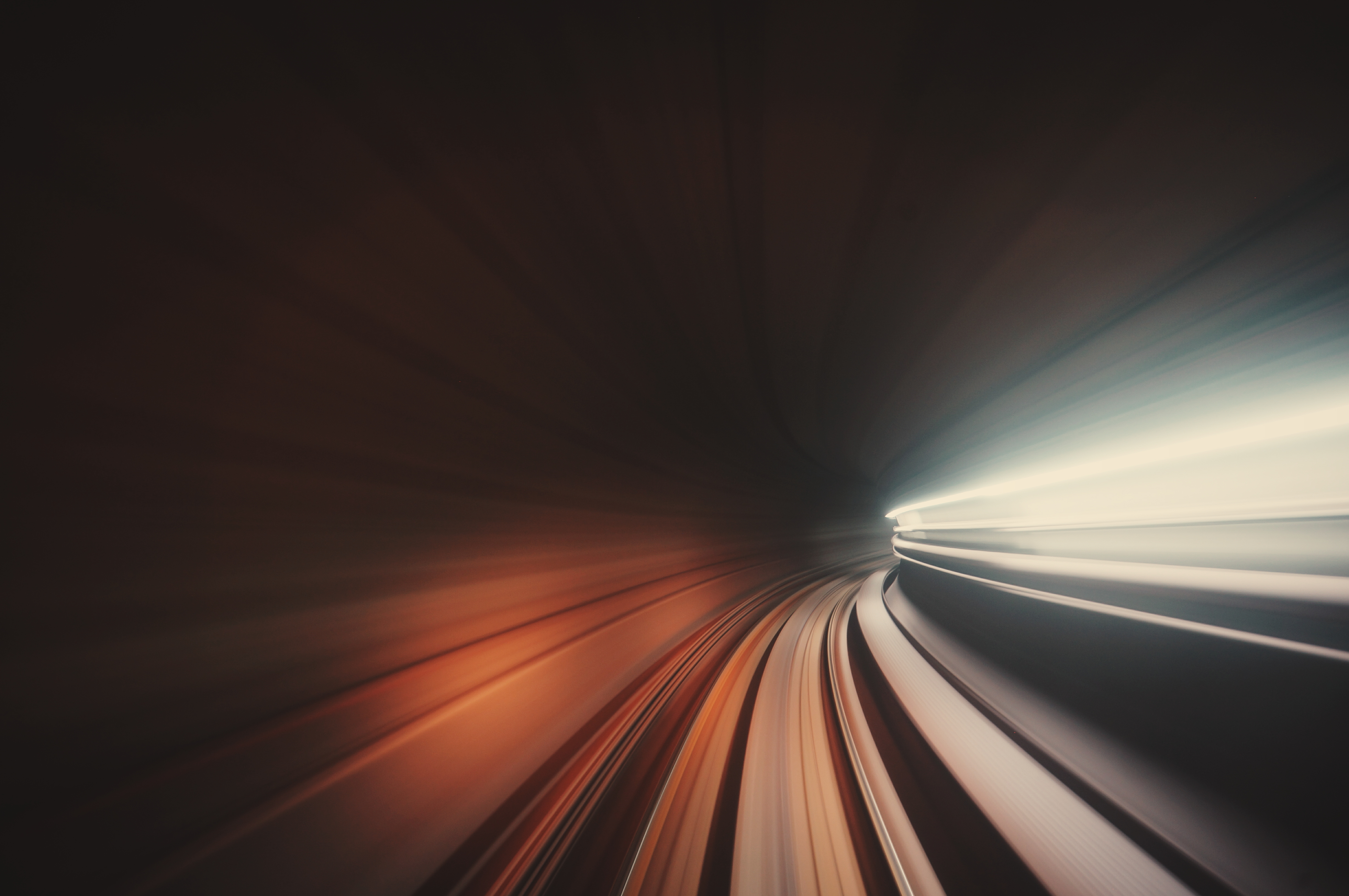 MEMÓRIA E VERDADE

A verdade é objetiva enquanto a memória é subjetiva

A memória é coletiva e não individual

A memória opera de agora (presente) para o passado

A memória está sempre em construção e reconstrução

Relatório final CNV: http://cnv.memoriasreveladas.gov.br/
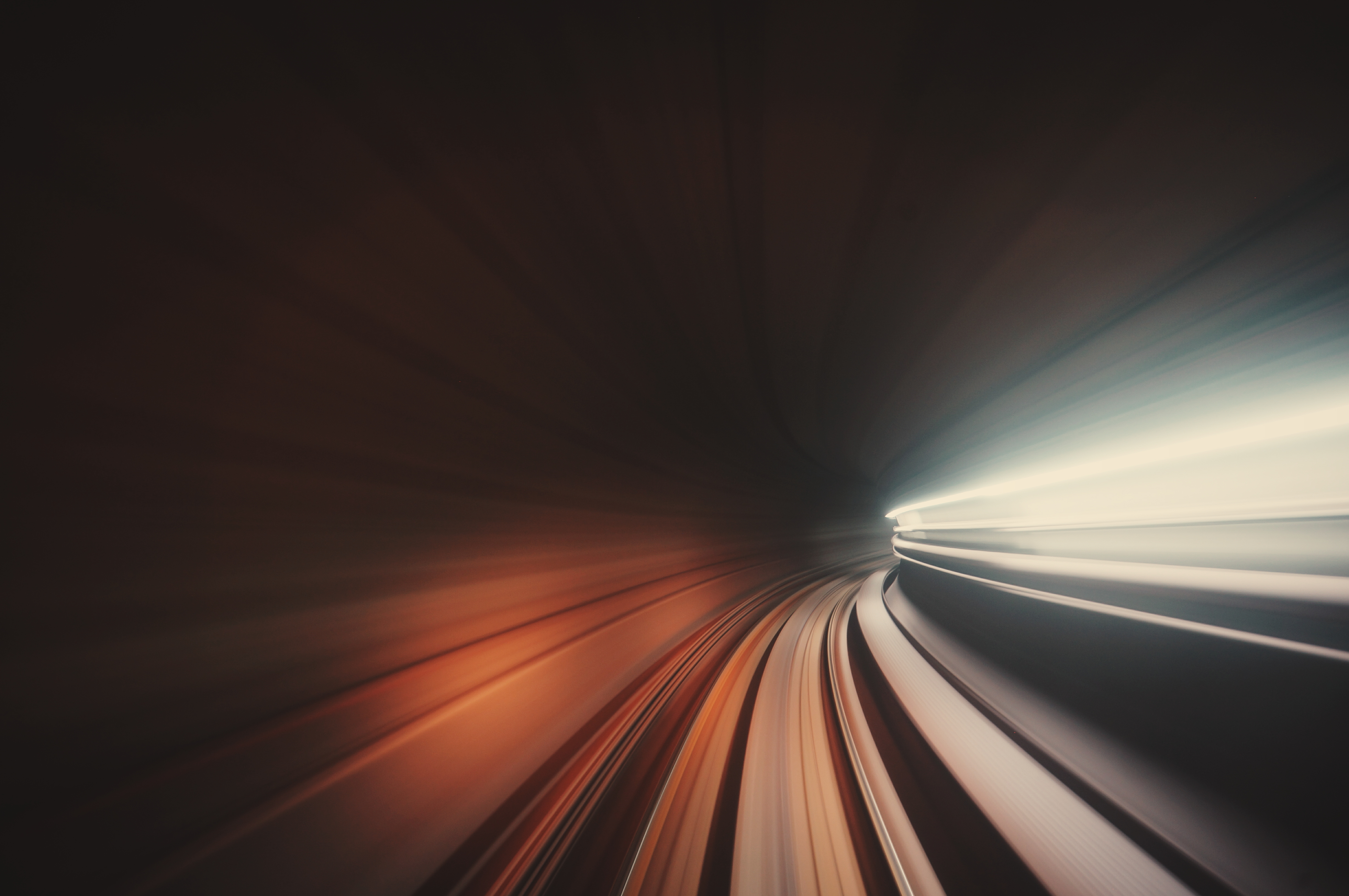 REPARAÇÃO

1º momento: Lei de Anistia (6.683/79)

2º momento: Lei 9.140/95

3º momento: Lei 10.559/02: reparação integral
Prestação única (30 salários mínimos por ano ou fração)
Prestação mensal, permanente e continuada (em caso de perda do vínculo laboral)
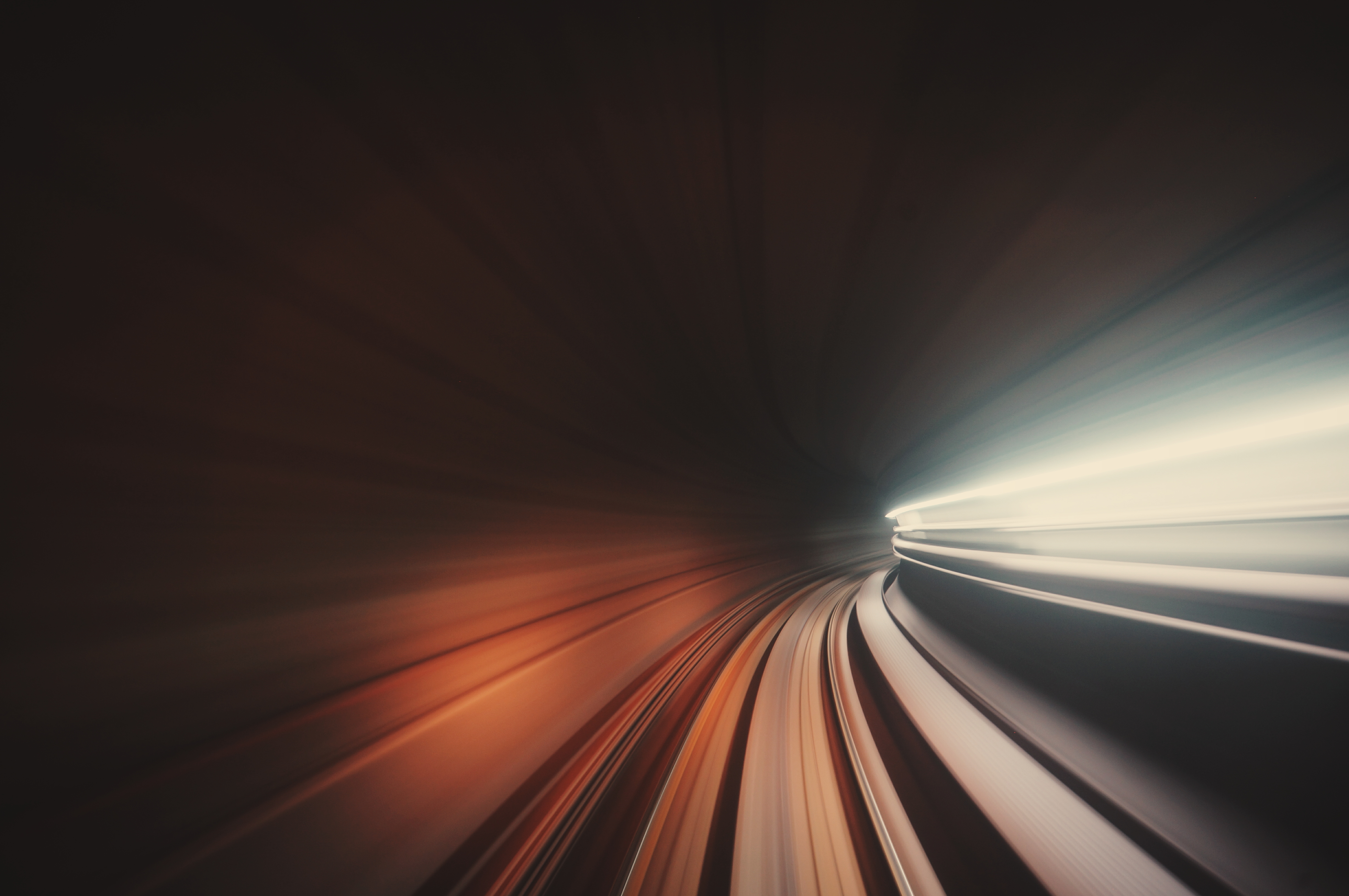 REFORMA DAS INSTITUIÇÕES


As instituições que forem autoritárias deverão ser democratizadas, por intermédio de alterações na sua estrutura (instituições propriamente ditas) ou mudanças legislativas (instituições normativas)
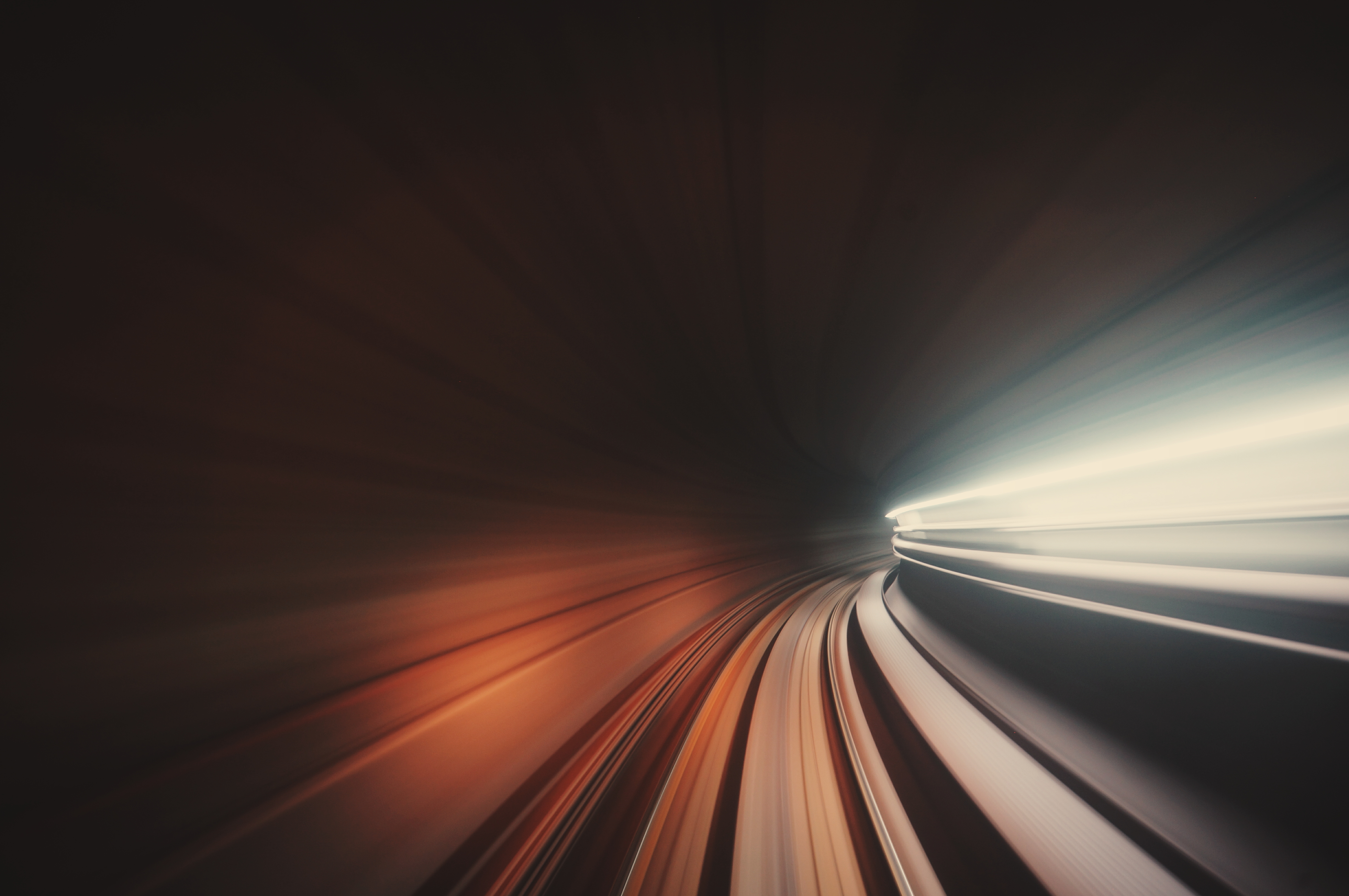 RESPONSABILIZAÇÃO (Justiça)
Lei de Anistia (6.683/79): anistiou as condenações e não os fatos ocorridos. Porque, como afirmou o STF, a Lei 6683 é seguida pela mesma racionalidade na EC 26/85 e na CF/88, ou seja, da memória/verdade e reparação. Além disso, a EC 26/85 é explícita: “É concedida anistia a todos os servidores públicos civis da Administração direta e indireta e militares, punidos por atos de exceção, institucionais ou complementares”.
Assim, é perfeitamente possível responsabilizar os violadores de direitos humanos no período da ditadura e cumprir as determinações do STF e da Corte Interamericana de Direitos Humanos da OEA.
É importante observar que cabe responsabilização tanto para agentes públicos quanto para pessoas que não eram servidores do Estado, e ainda pessoas jurídicas. A propósito, ver:
https://noticias.uol.com.br/ultimas-noticias/reuters/2020/09/23/volkswagen-vai-indenizar-funcionarios-vitimas-da-ditadura-no-brasil.htm
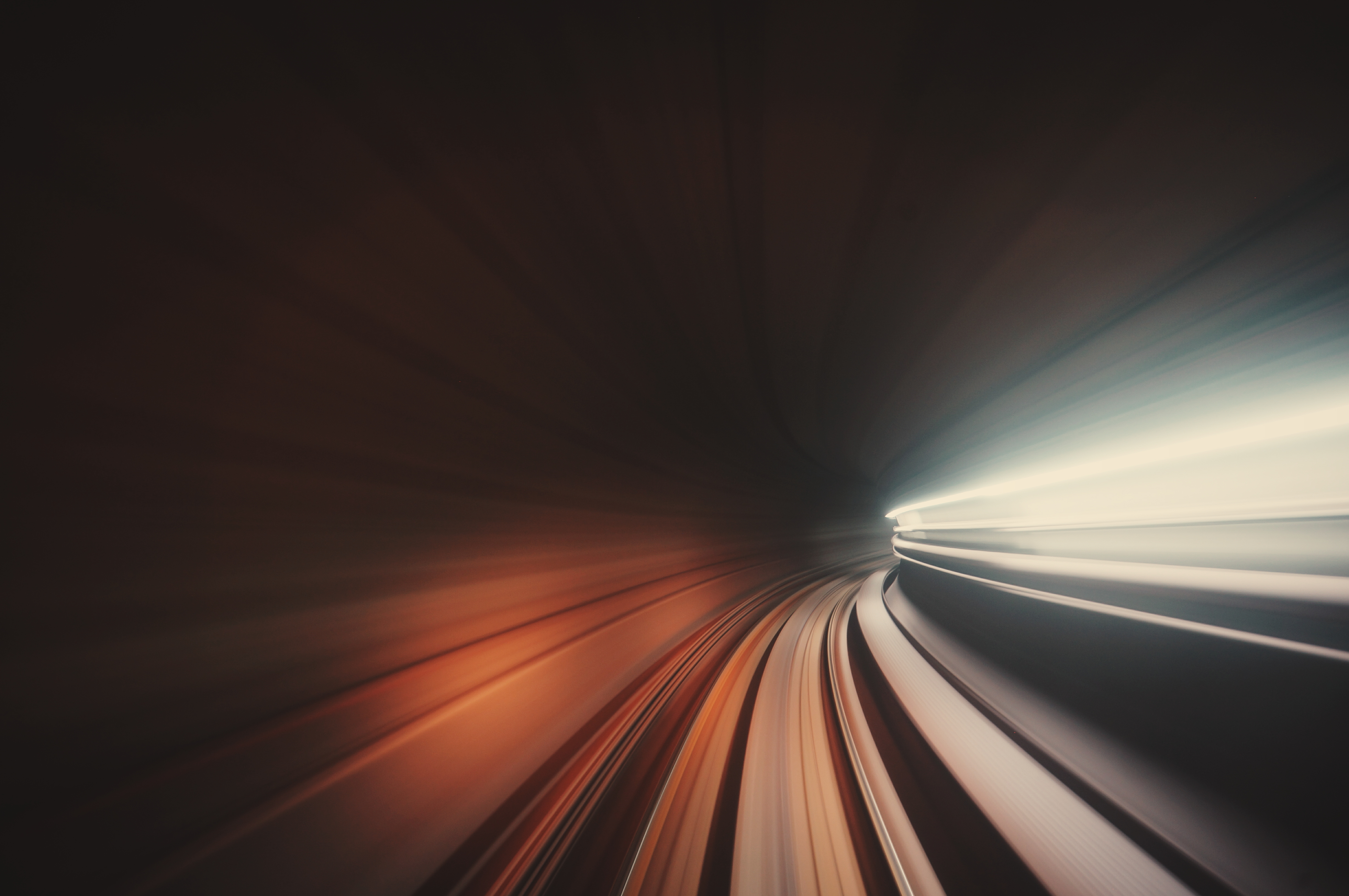 Aprofundamentos, mais textos e outras informações:

www.justicadetransicao.org
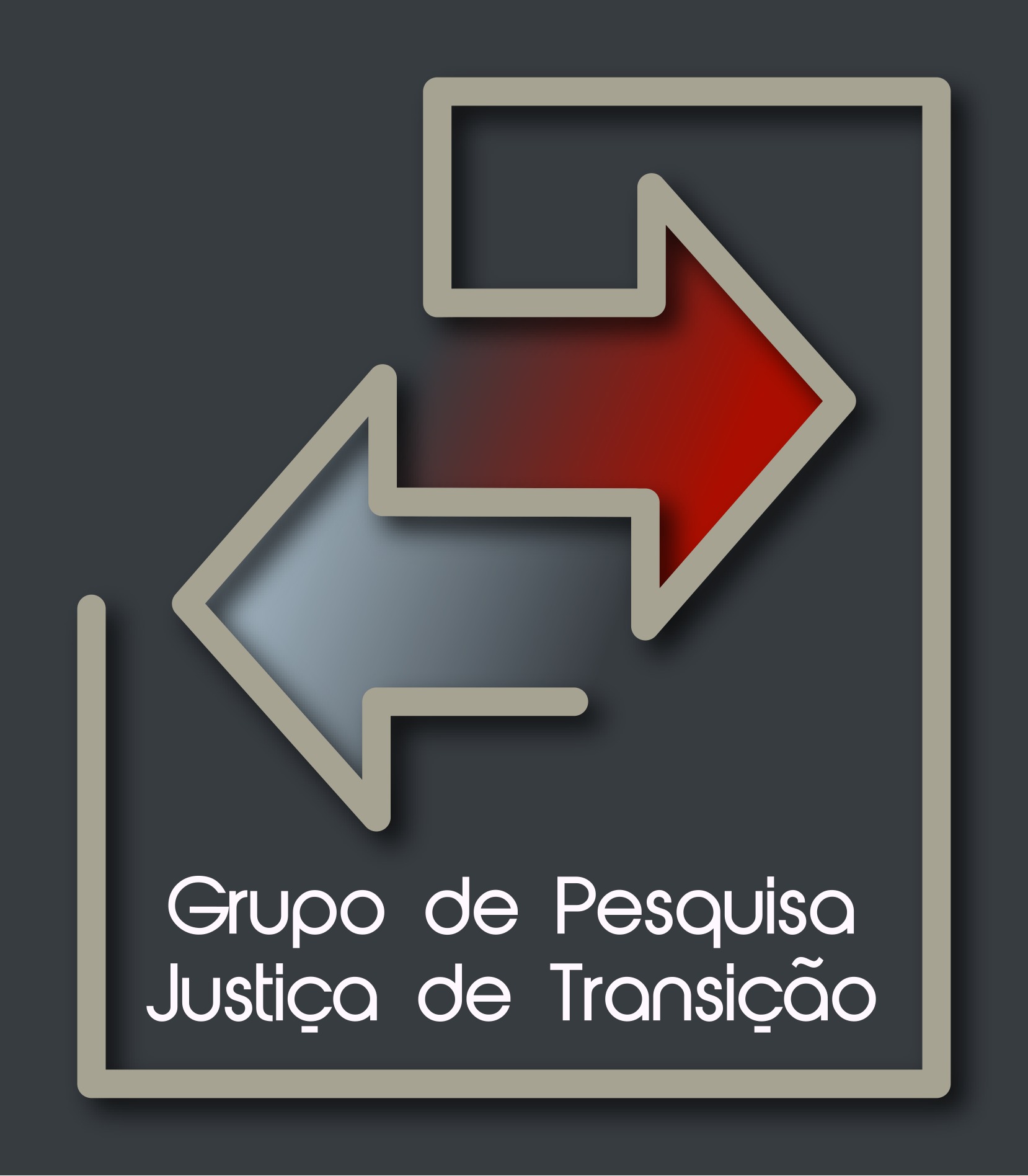 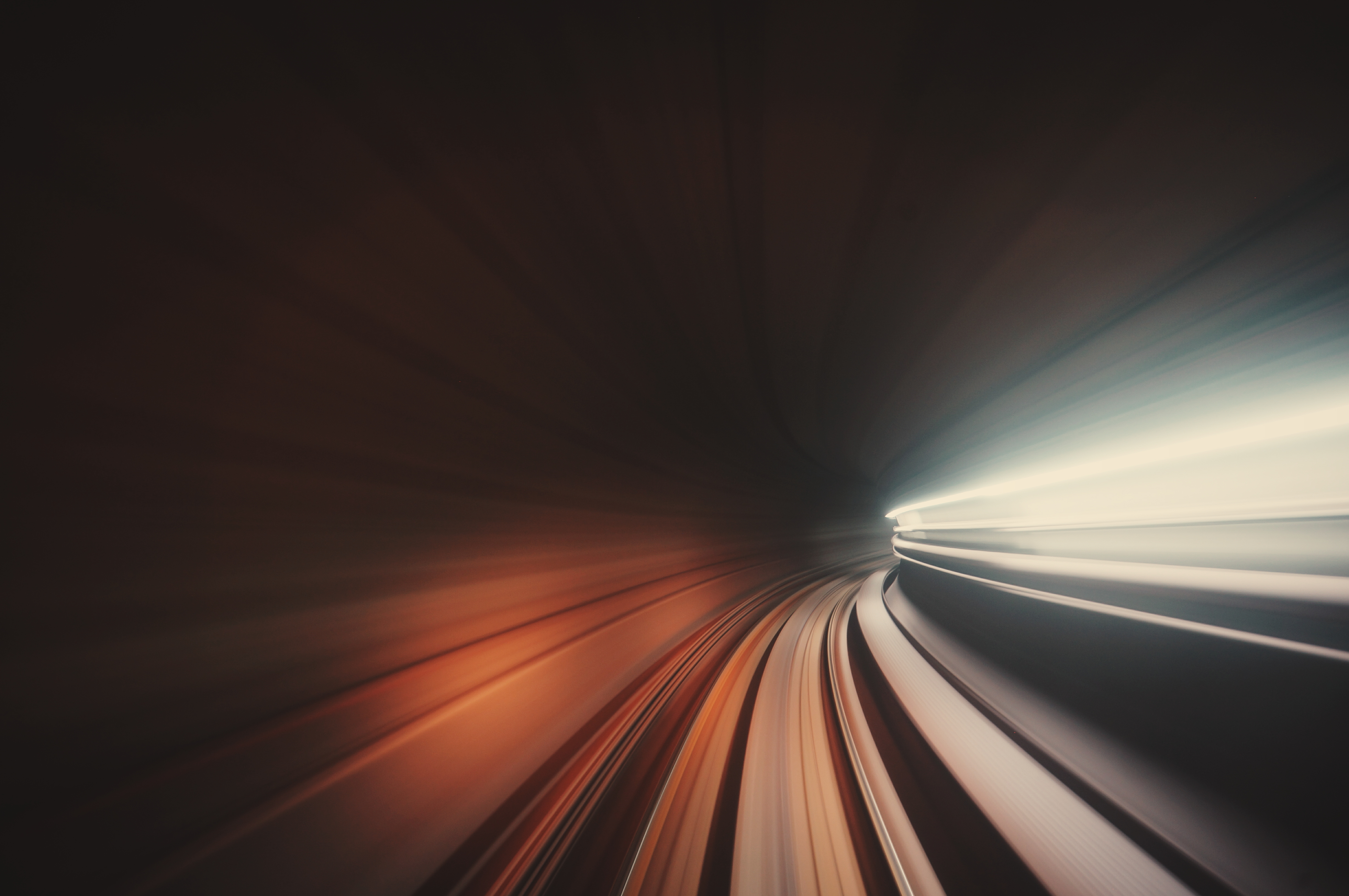 Para finalizar: o resultado da nuvem
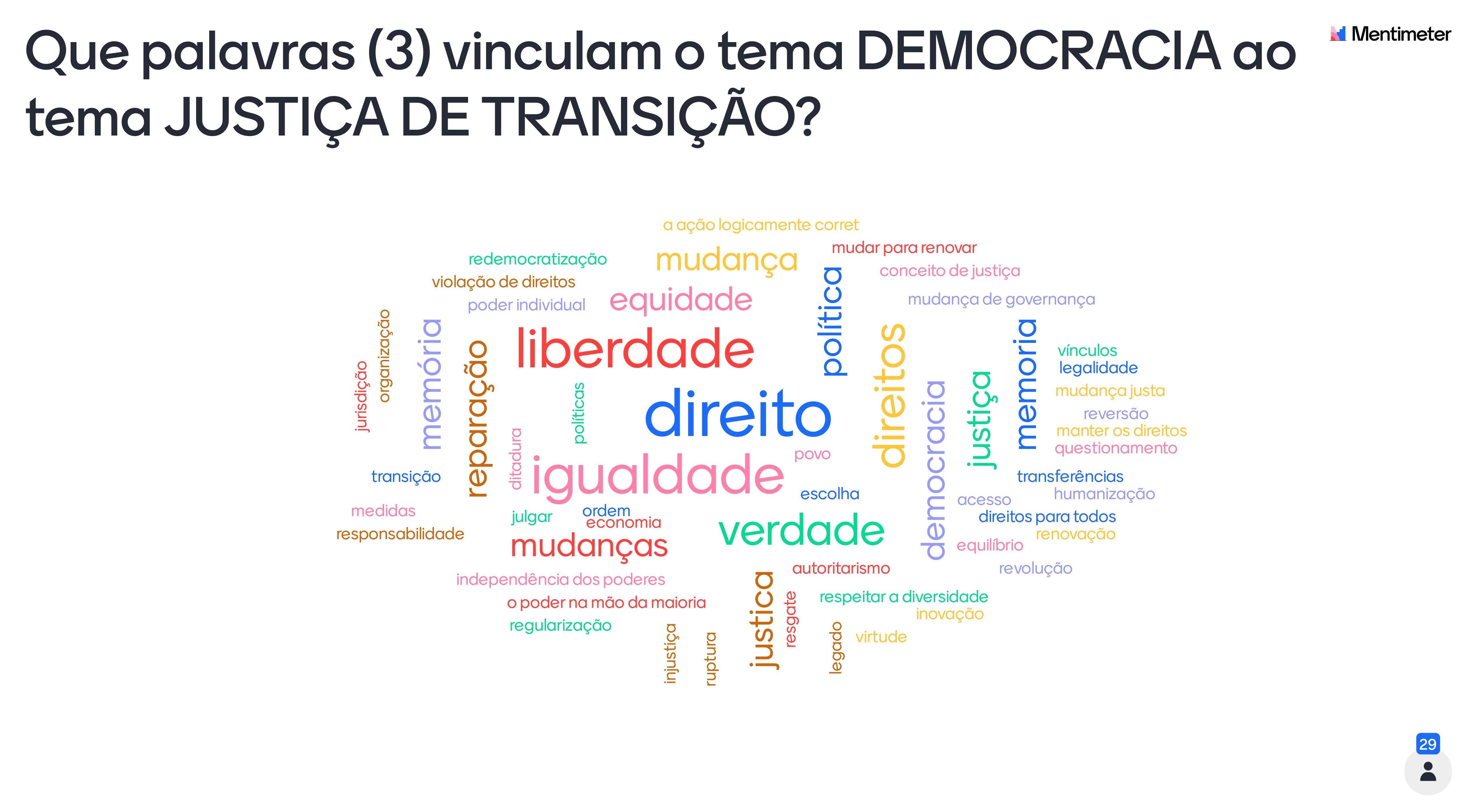